GPT Simulations for Jay’s Solenoids
Alicia Hofler, Jay Benesch, Reza Kazimi, and Joe Grames
October 4, 2018
Outline
Jay’s solenoid models vs. beam measurements

Single solenoid behavior comparison

Solenoid behavior in chopper system

Conclusion
GPT simulations for Jay's Solenoids
2
Fopt: Poisson vs. Opera3d Models of Installed Solenoids: FD, FA, FG, FL
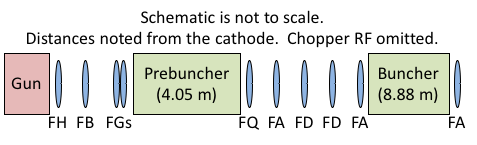 GPT simulations for Jay's Solenoids
3
Jay’s New Design as FD and FA: Stand Alone Assessment
Jay’s Design (57 mm bore)
Installed FD
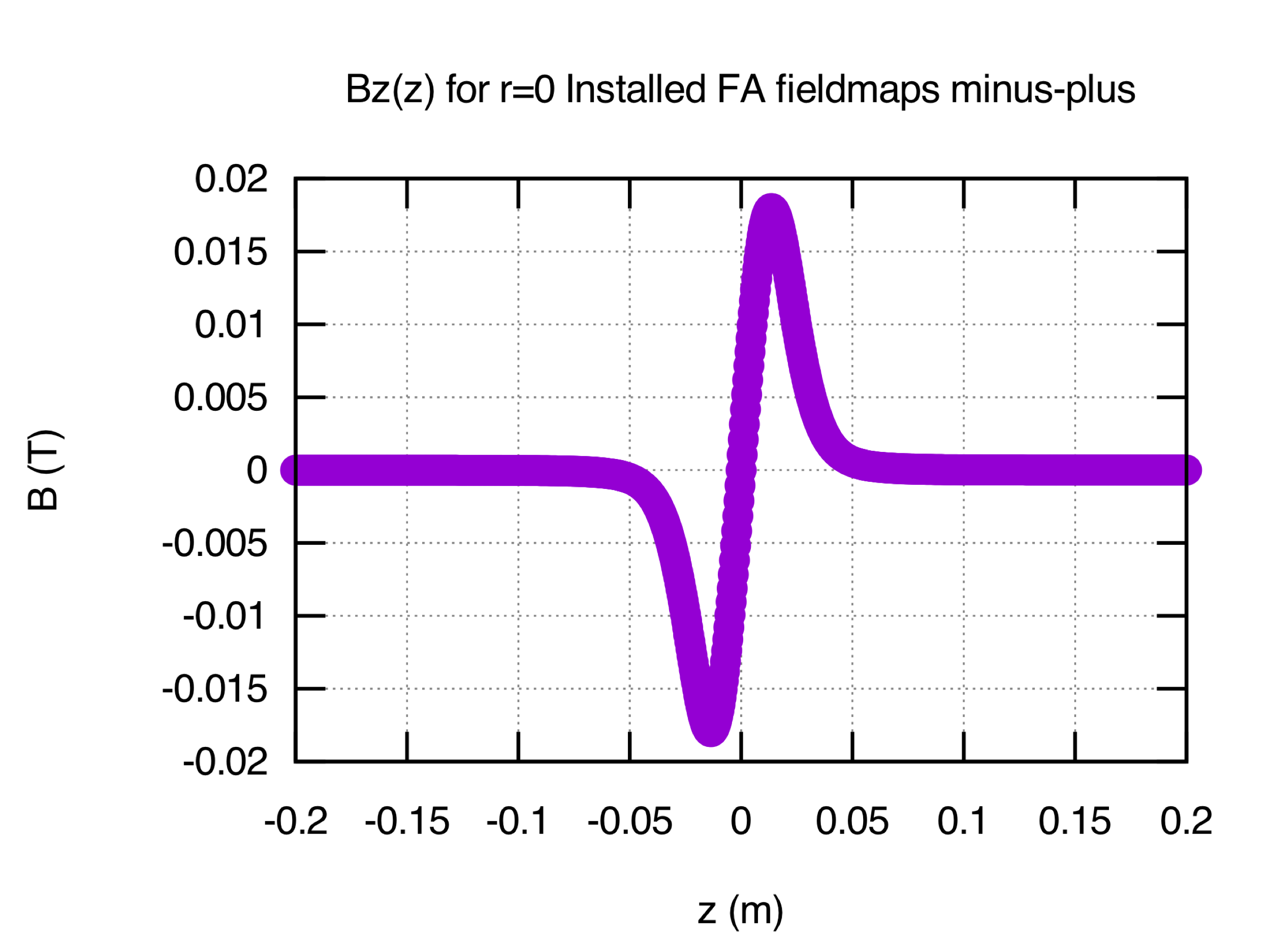 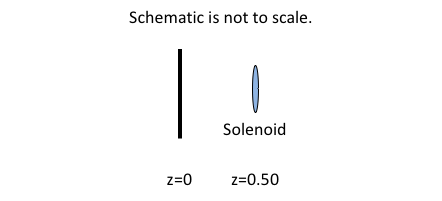 Installed FA
GPT simulations for Jay's Solenoids
4
FD: Focal Length vs. Vertical Beam Displacement (y=15 mm)
Vertical Displacement: -20 mm to +20 mm
Zoom to +12 mm to +18 mm
GPT simulations for Jay's Solenoids
5
FA: Focal Length vs. Vertical Beam Displacement (Solenoid Center)
GPT simulations for Jay's Solenoids
6
FD and FA: Residual Horizontal Displacement
GPT simulations for Jay's Solenoids
7
Jay’s New Design as an FD in Chopper System
Installed FD field sense (a.k.a. mpmp)
FD1: -Bz +Bz
FD2: -Bz +Bz





Compare new design
Following installed FDs
Alternate FD2: +Bz –Bz (a.k.a. mppm)
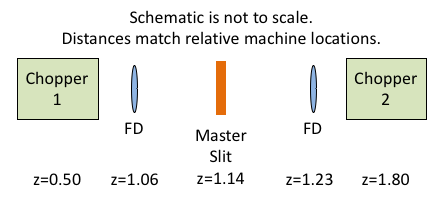 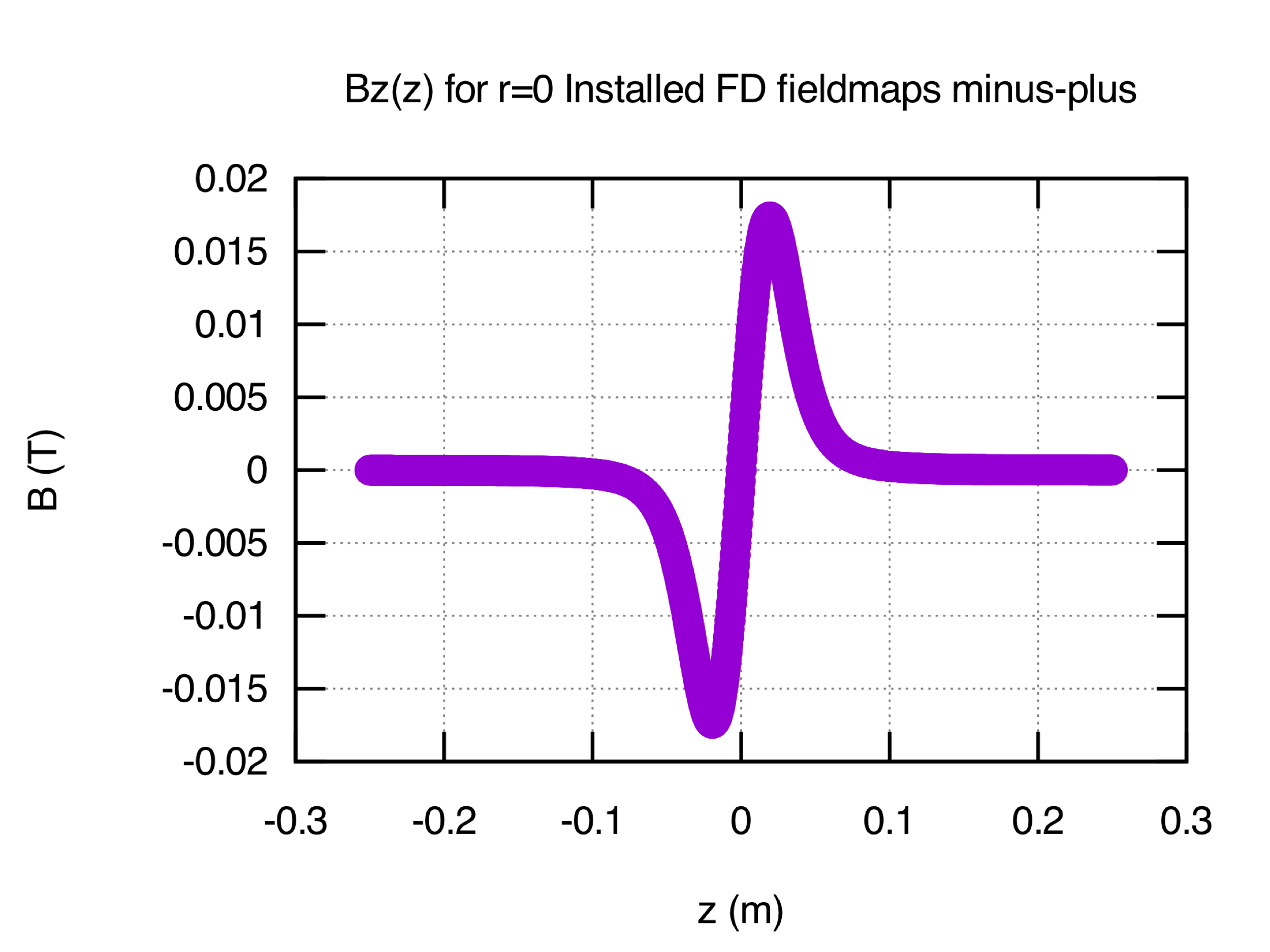 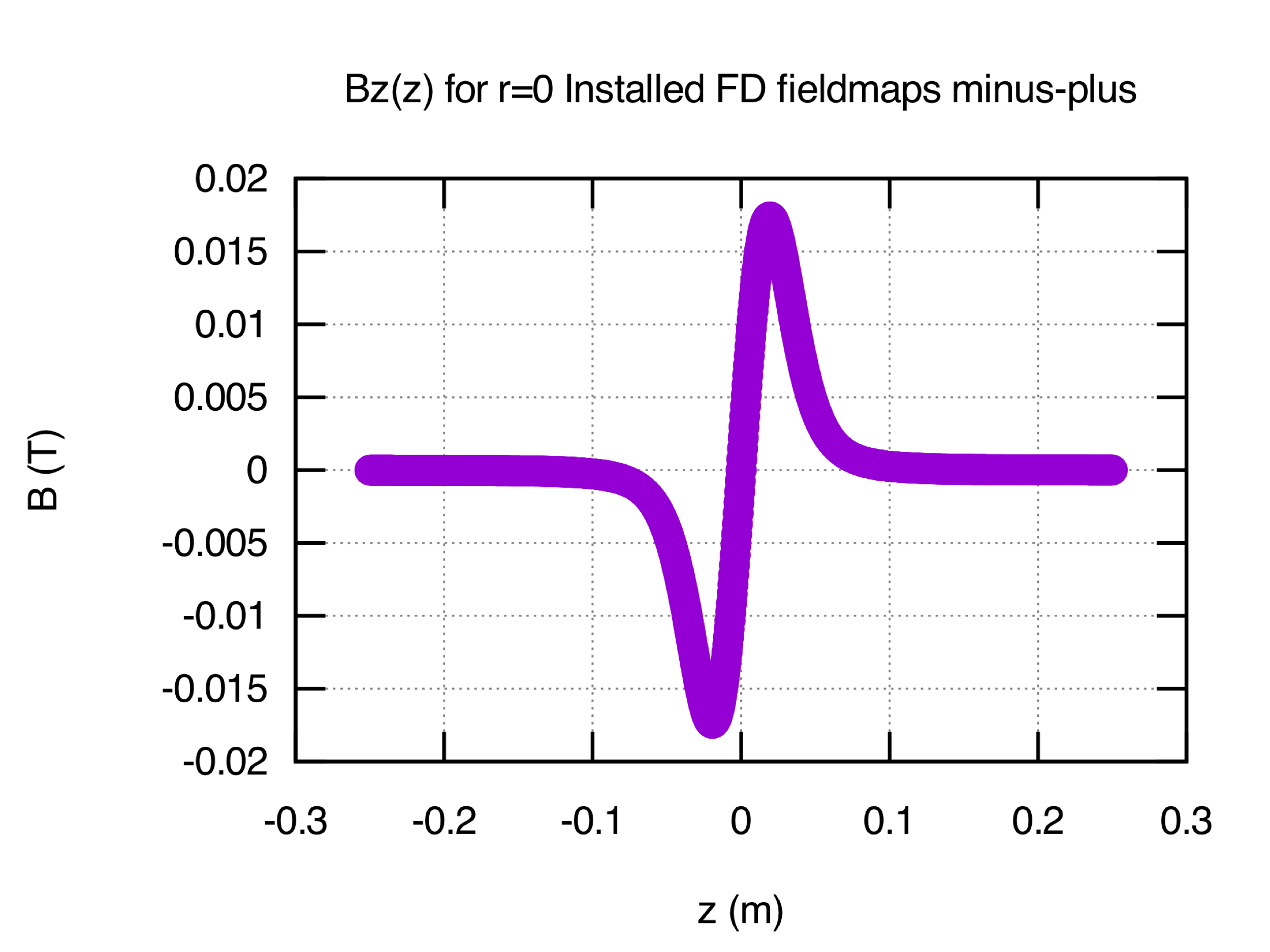 FD1
FD2
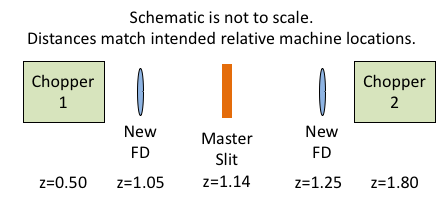 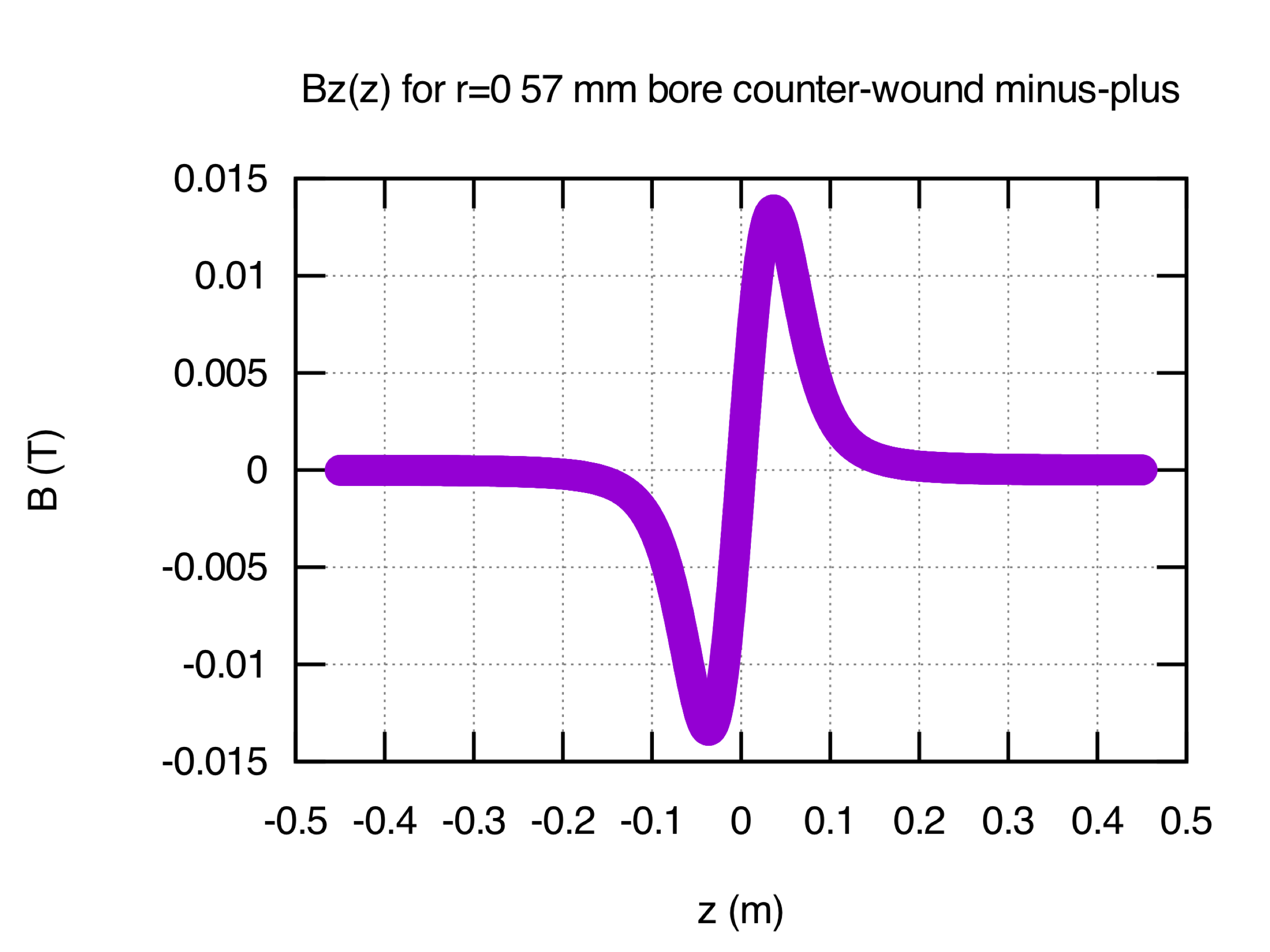 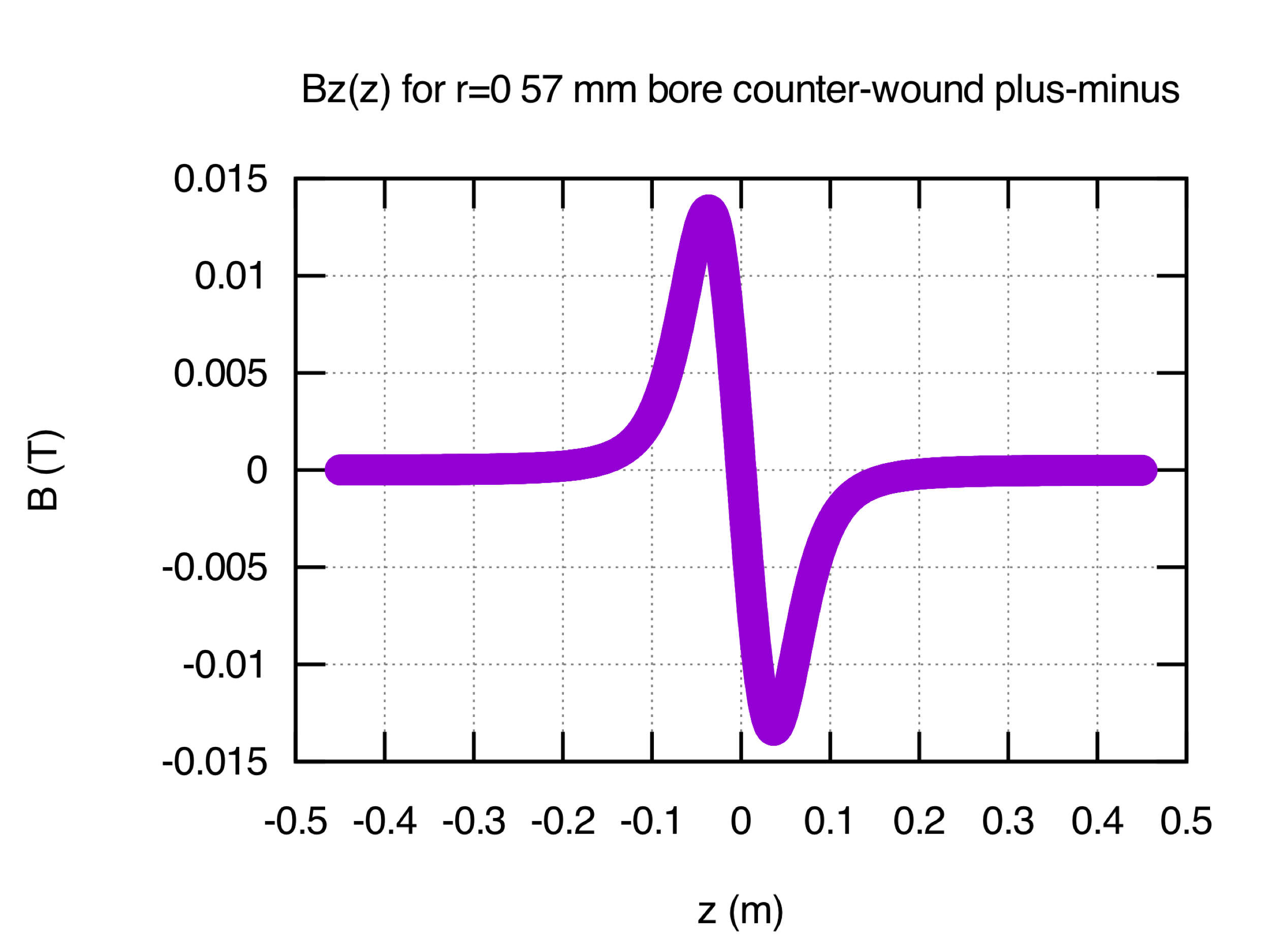 Jay Design1
Jay Design2
GPT simulations for Jay's Solenoids
8
FD Relative Field Orientations: Optimal RF and Solenoids B Slit
Jay Bz: -+ -+
Vertical orbit
Vertical orbit
Jay Bz: -+ +-
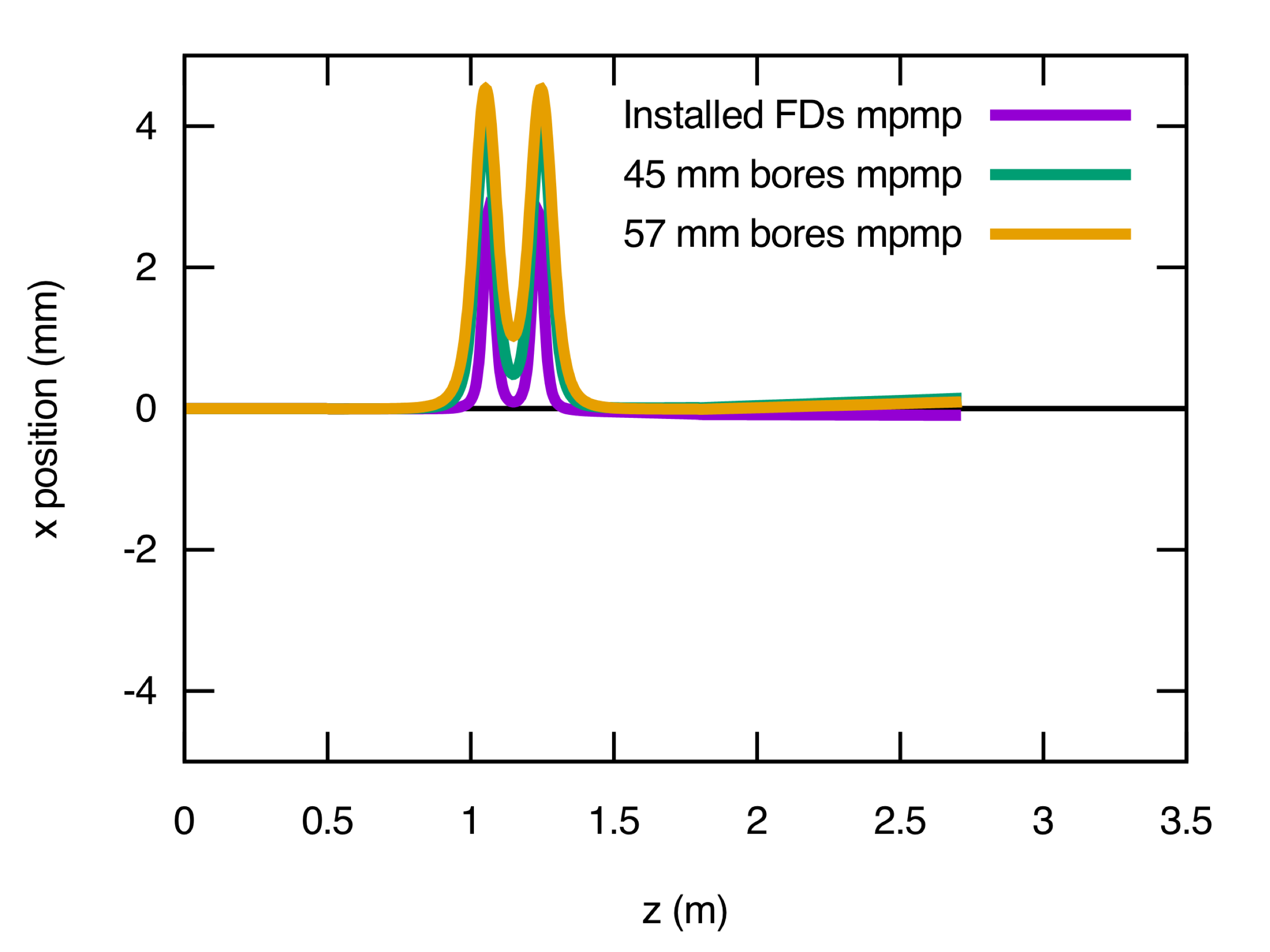 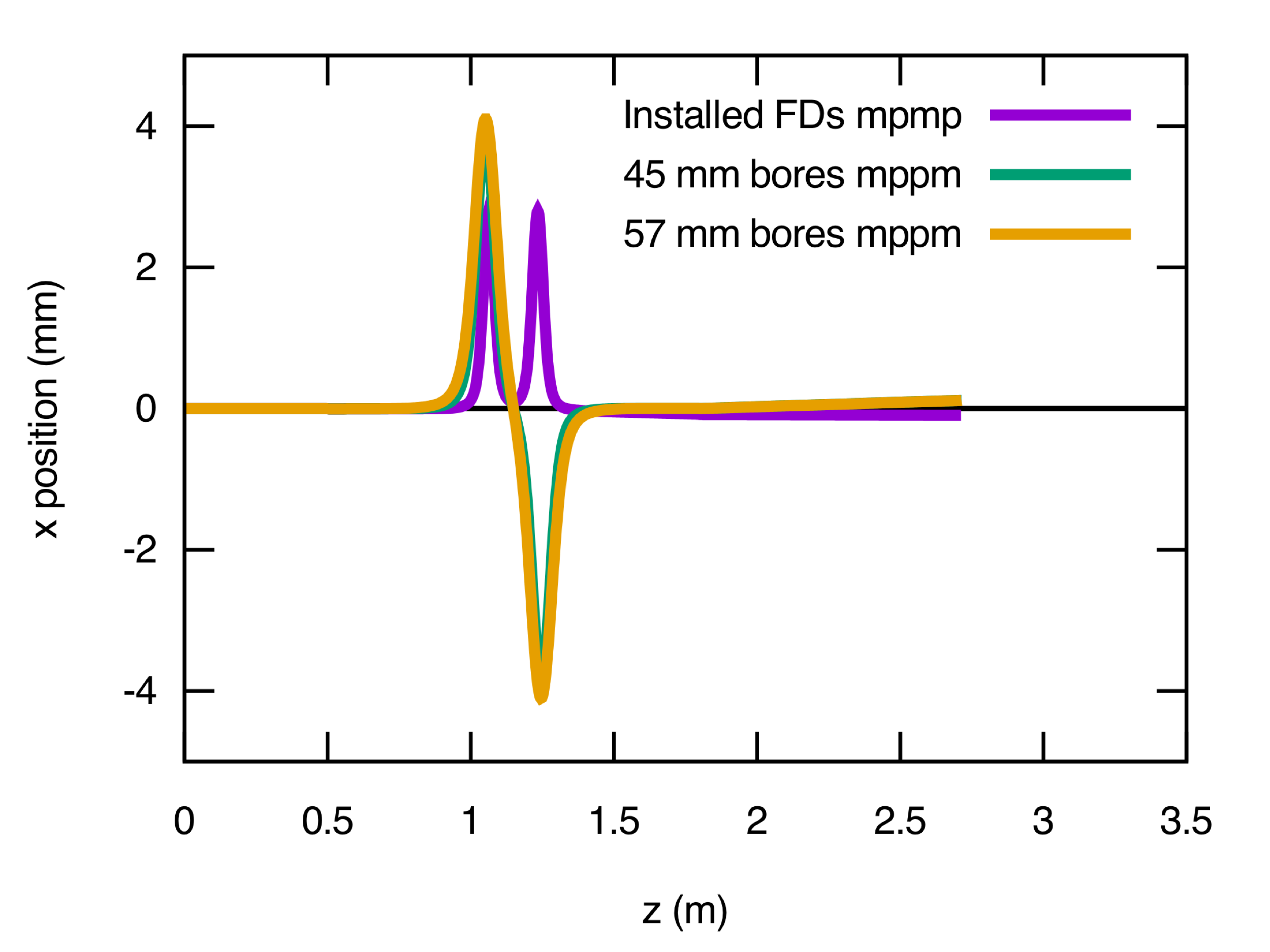 Horizontal orbit
Horizontal orbit
Jay Bz: -+ -+
Jay Bz: -+ +-
GPT simulations for Jay's Solenoids
9
Chopper 1 and 2 X/Y ON Optimal RF and Solenoids – Master Slit
Line of charge at r=0: 360o train 10o intervals
GPT simulations for Jay's Solenoids
10
Chopper 1 and 2 X/Y ON Lower RF Amplitude – Master Slit
Line of charge at r=0: 360o train 10o intervals
GPT simulations for Jay's Solenoids
11
Chopper 1 and 2 X/Y ON Higher RF Amplitude – Master Slit
Line of charge at r=0: 360o train 10o intervals
GPT simulations for Jay's Solenoids
12
Chopper 1 and 2 X/Y ON Optimal RF and Solenoids – Downstream CH2
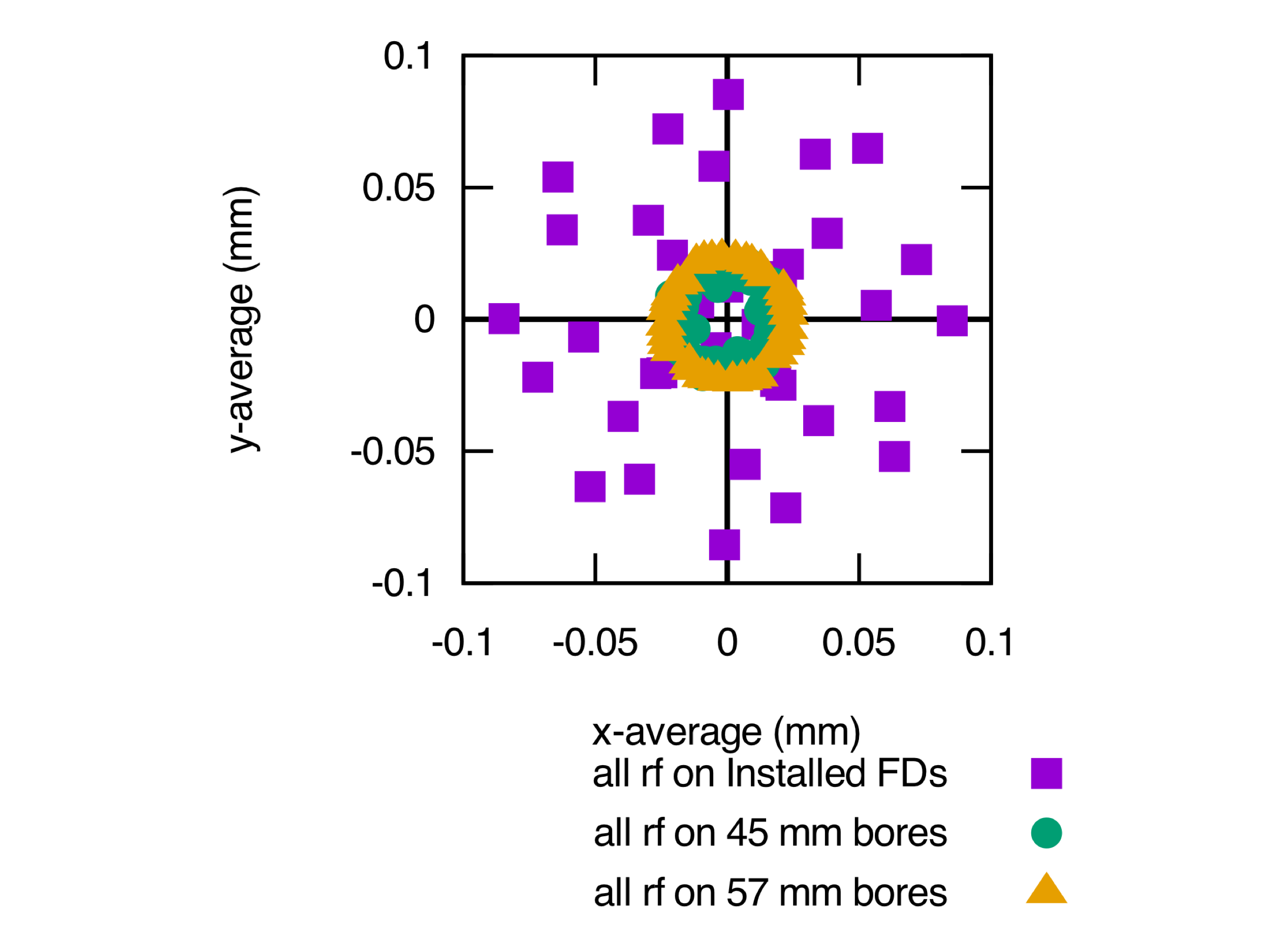 Line of charge at r=0: 360o train 10o intervals
GPT simulations for Jay's Solenoids
13
Chopper 1 and 2 X/Y ON Lower RF Amplitude – Downstream CH2
Line of charge at r=0: 360o train 10o intervals
GPT simulations for Jay's Solenoids
14
Chopper 1 and 2 X/Y ON Higher RF Amplitude – Downstream CH2
Line of charge at r=0: 360o train 10o intervals
GPT simulations for Jay's Solenoids
15
Chopper 1 and 2 X/Y ON Optimal RF and Solenoids – Downstream CH2
Installed FD
45 mm bore
57 mm bore
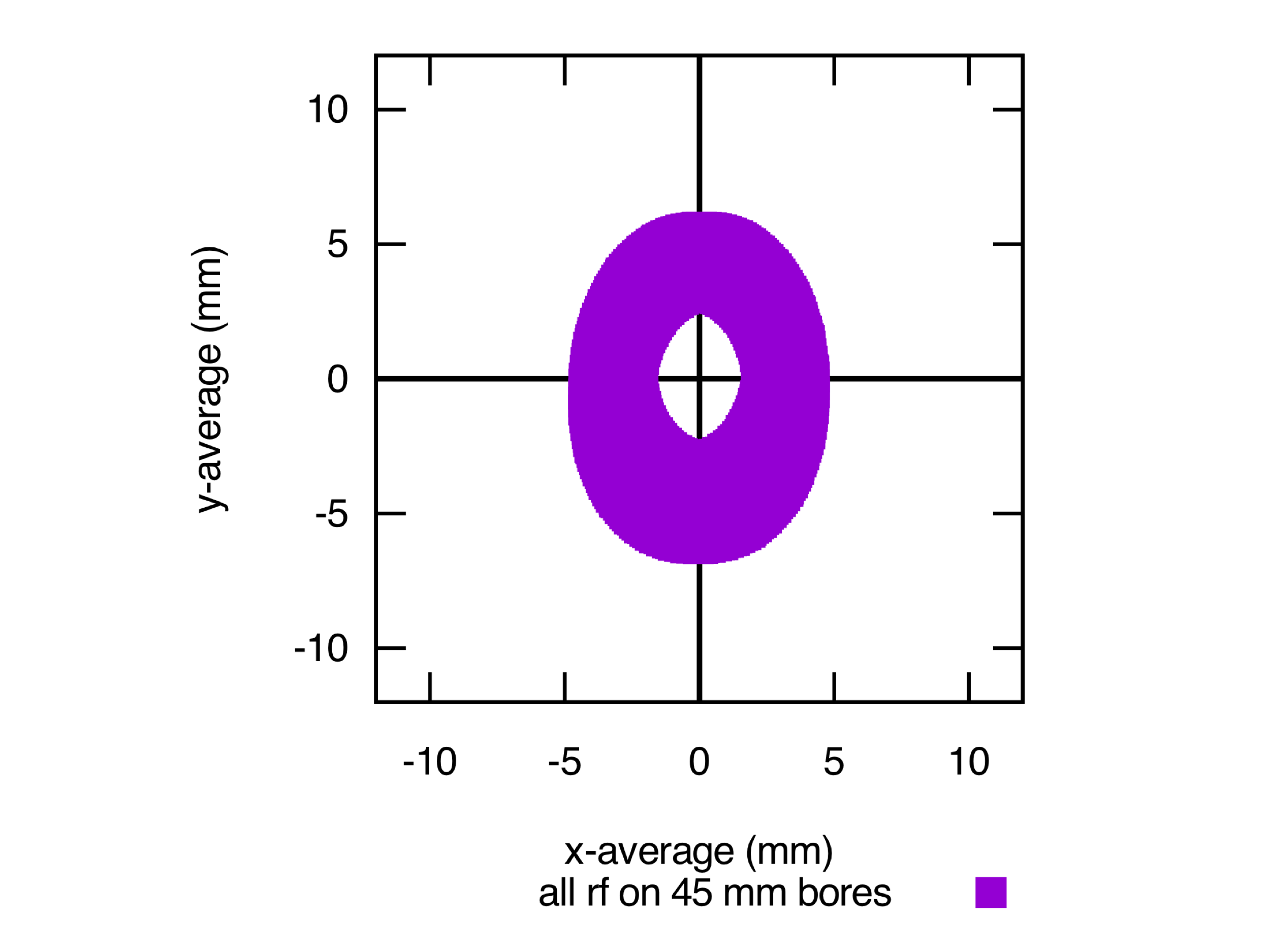 Vertical Ring Beam (OD 8mm, ID 4mm, delta z=0)
GPT simulations for Jay's Solenoids
16
Chopper 1 and 2 X/Y ON Lower RF Amplitude – Downstream CH2
Installed FD
45 mm bore
57 mm bore
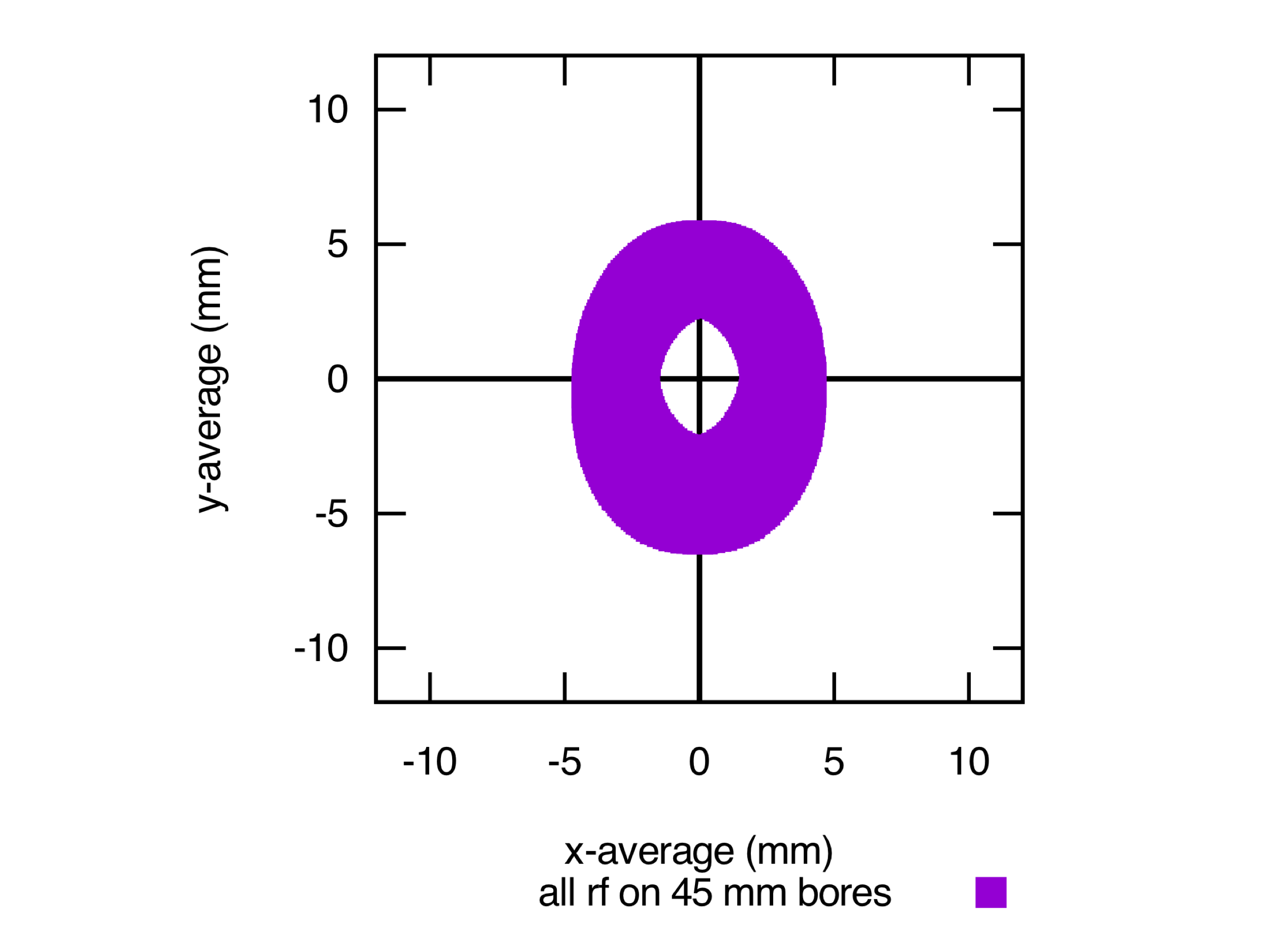 Vertical Ring Beam (OD 8mm, ID 4mm, delta z=0)
GPT simulations for Jay's Solenoids
17
Chopper 1 and 2 X/Y ON Higher RF Amplitude – Downstream CH2
Installed FD
45 mm bore
57 mm bore
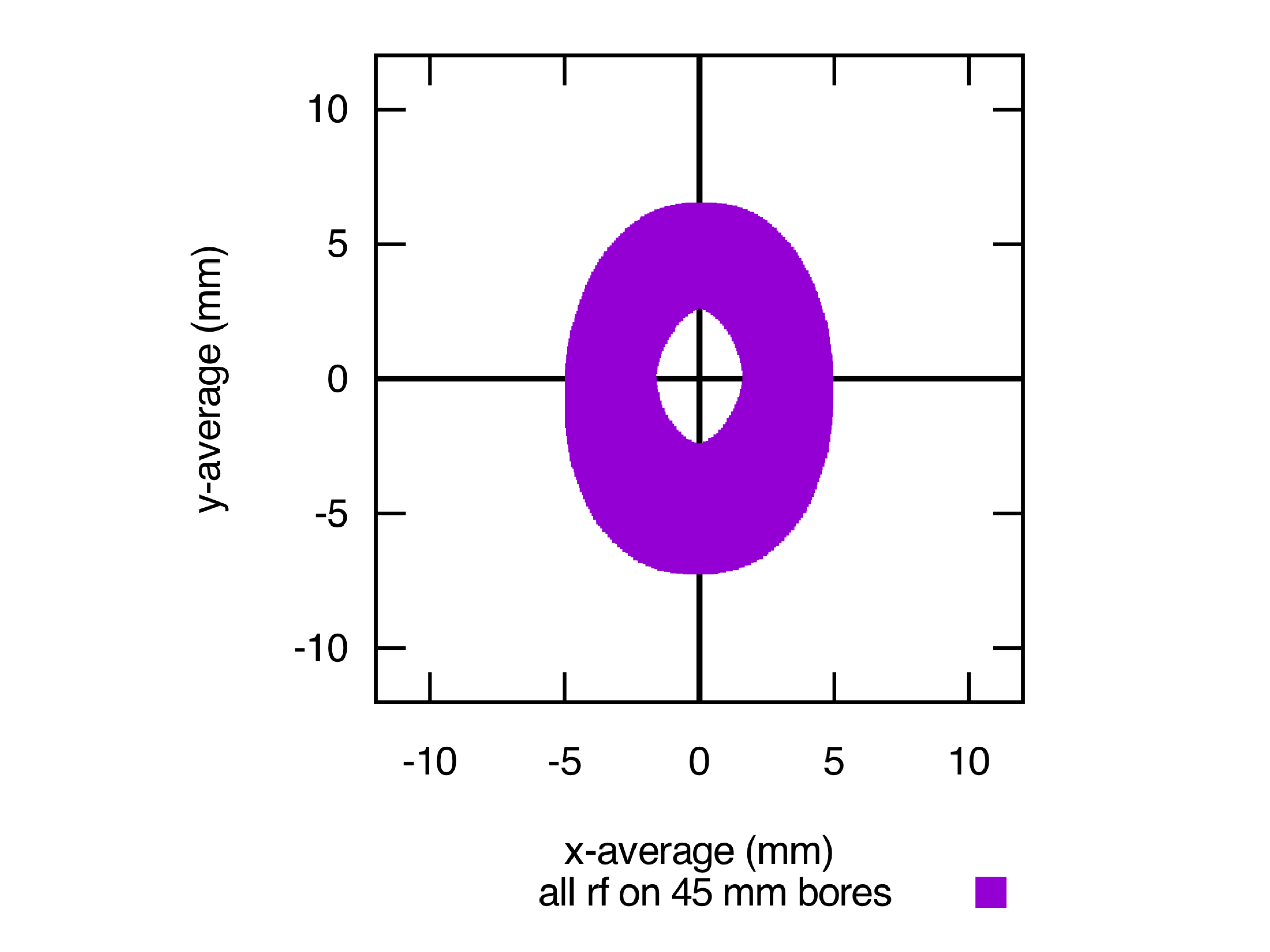 Vertical Ring Beam (OD 8mm, ID 4mm, delta z=0)
GPT simulations for Jay's Solenoids
18
Chopper 1 and 2 X/Y ON Optimal RF and Solenoids – Downstream CH2
Installed FD
45 mm bore
57 mm bore
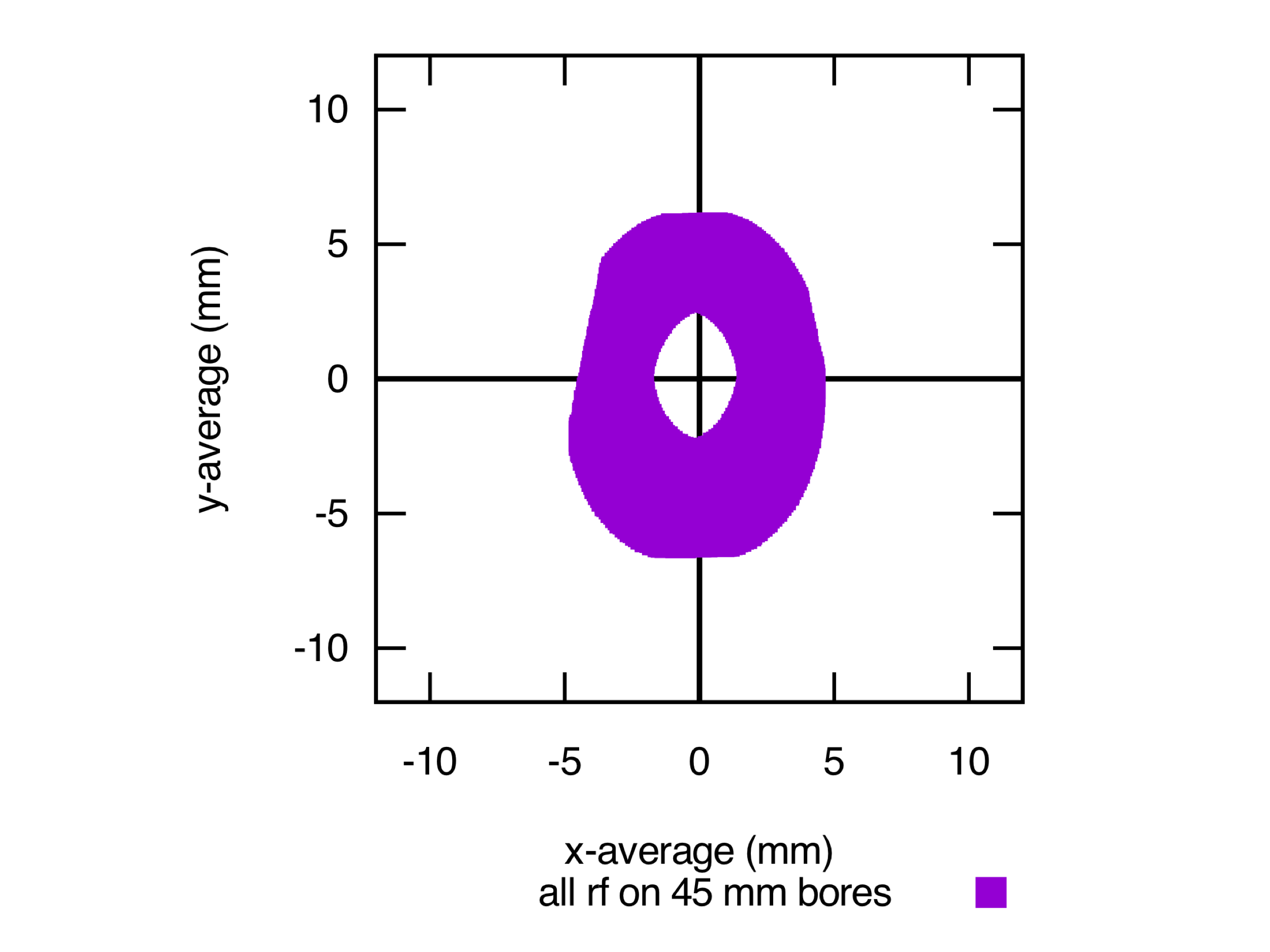 Vertical Ring Beam (OD 8mm, ID 4mm, delta z=0)
Master Slit IN
GPT simulations for Jay's Solenoids
19
Chopper 1 and 2 X/Y ON Lower RF Amplitude – Downstream CH2
Installed FD
45 mm bore
57 mm bore
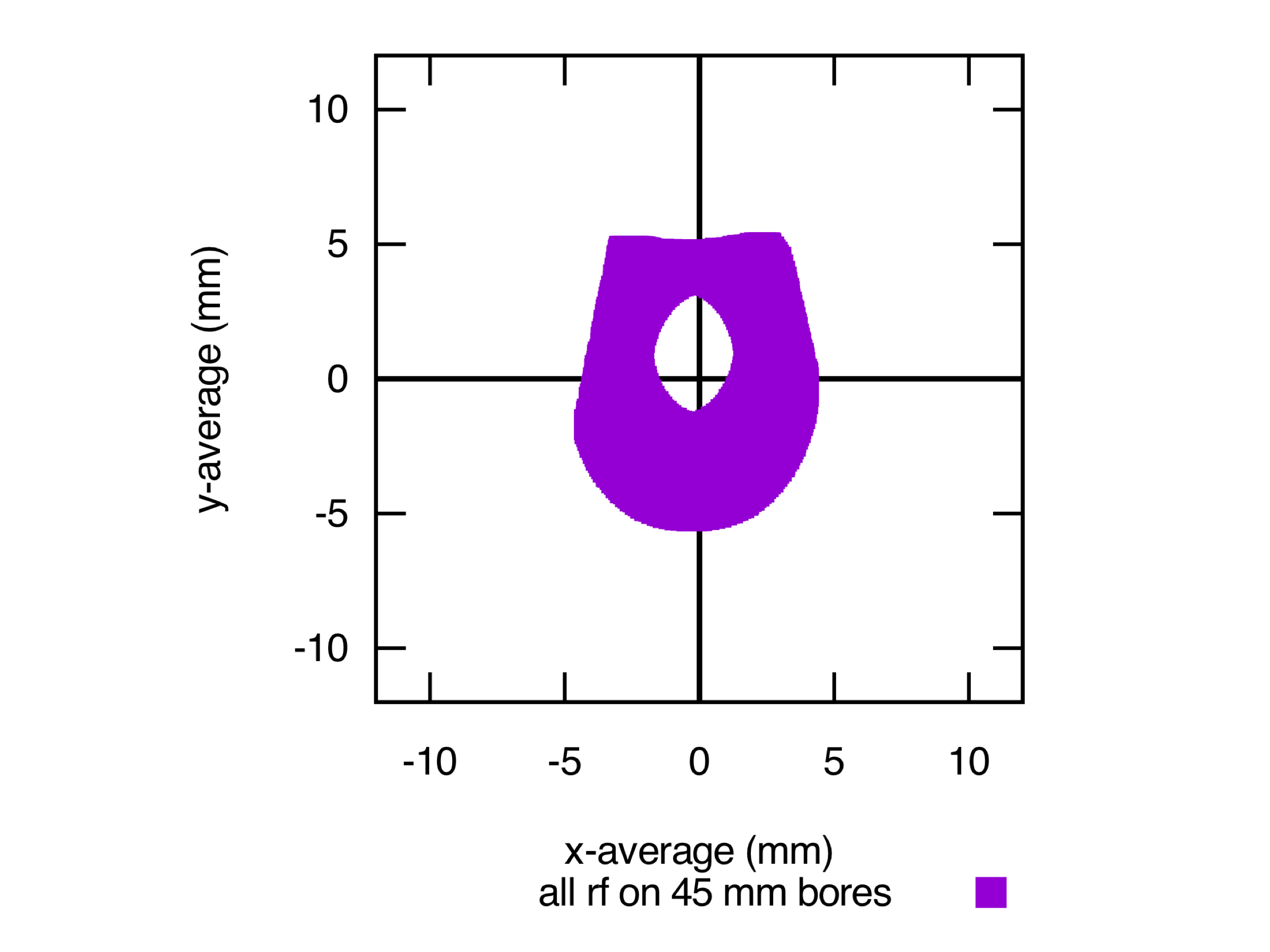 Vertical Ring Beam (OD 8mm, ID 4mm, delta z=0)
Master Slit IN
GPT simulations for Jay's Solenoids
20
Chopper 1 and 2 X/Y ON Lower RF Amplitude – Downstream CH2
Installed FD
45 mm bore
57 mm bore
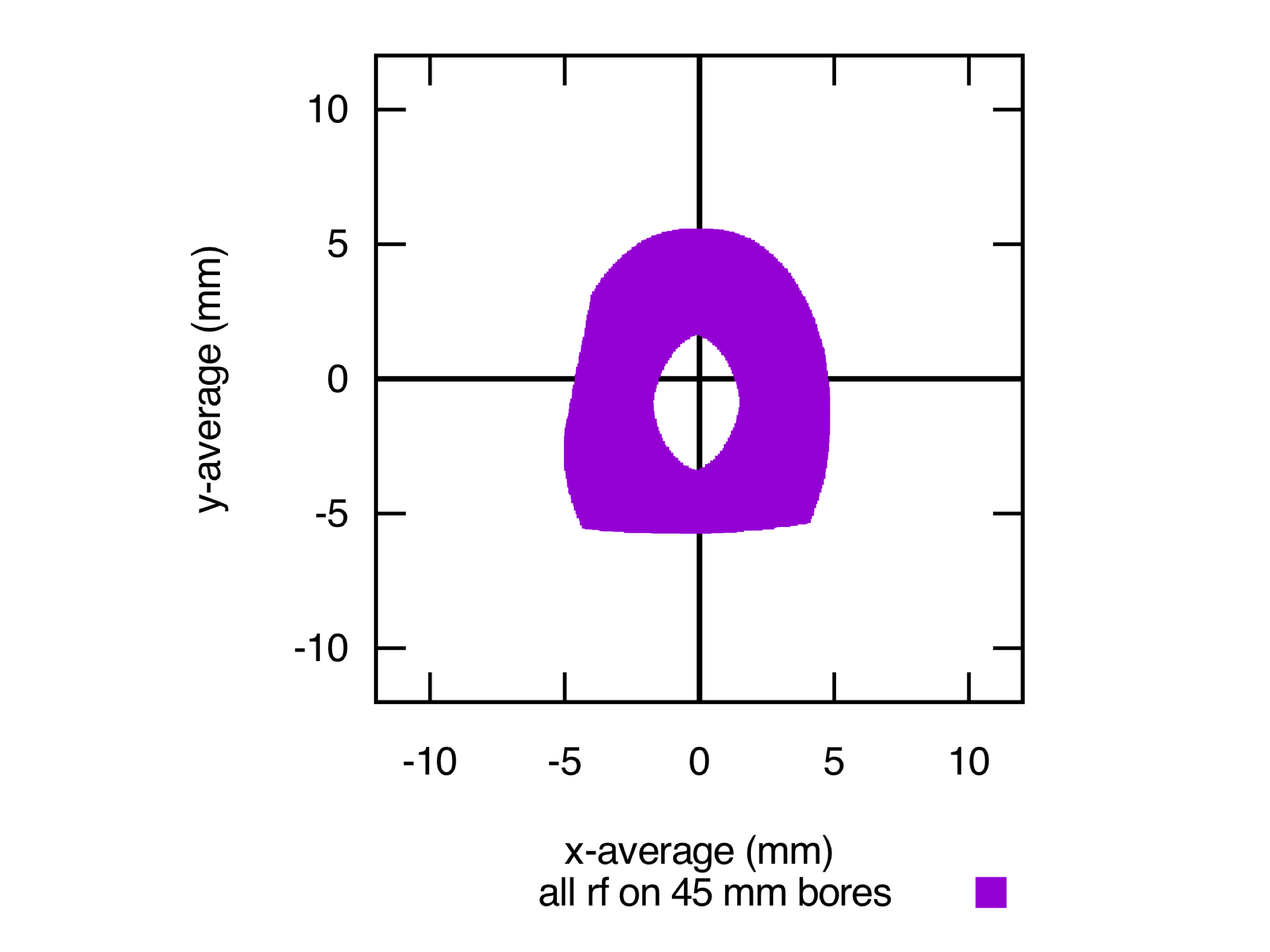 Vertical Ring Beam (OD 8mm, ID 4mm, delta z=0)
Master Slit IN
GPT simulations for Jay's Solenoids
21
Chopper 1 and 2 Y ON Optimal RF and Solenoids – Master Slit
Line of charge at r=0: 360o train 10o intervals
GPT simulations for Jay's Solenoids
22
Chopper 1 and 2 Y ON Lower RF Amplitude – Master Slit
Line of charge at r=0: 360o train 10o intervals
GPT simulations for Jay's Solenoids
23
Chopper 1 and 2 Y ON Higher RF Amplitude – Master Slit
Line of charge at r=0: 360o train 10o intervals
GPT simulations for Jay's Solenoids
24
Conclusion
Jay’s new design is a viable replacement for all injector solenoids

The change from mpmp to mppm for the two chopper solenoids is necessitated by the longer Bz field inherent in flatter focusing vs. radius and the z displacement of hall slits. 
Sign can be flipped on second FD for a feasibility check with beam in present injector
not a full test since FD was designed to have no Bz a cm beyond the magnet.
An alternative which would eliminate this risk (and lower RF drive on chopper cavities for 200 kV or 275 kV KE beam) would be to increase the chopper cavities separation by perhaps 50 cm, allowing the FD replacements to be moved 10 cm farther from the slits and each other.
GPT simulations for Jay's Solenoids
25